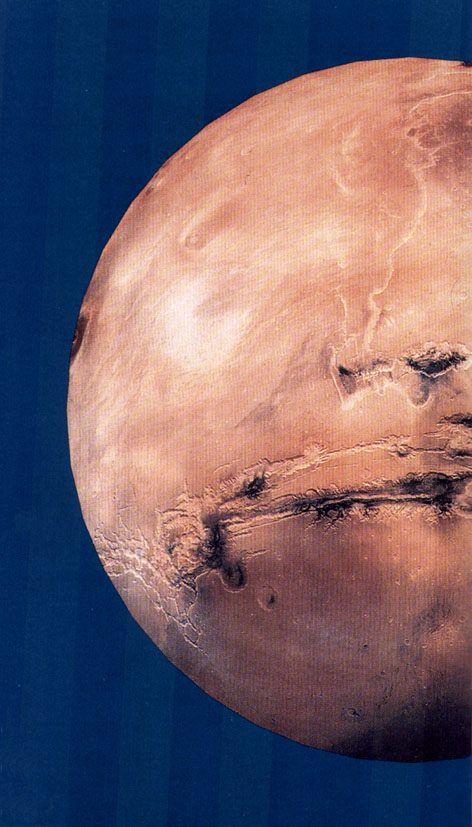 MARS
Ekvator Çapı:		6794 km
Kütle:			0.107 Myer
Ortalama Yoğ.:	3934 kg/m3
Kurtulma Hızı: 	5.0 km/sn
Albedo:		0.15
Yörünge basıklığı:	0.093
Yörünge eğimi:	1.85°
Ekvatorun yörüngeye eğimi:	 25.19°
Güneş’e uzaklık   	Ort:	1.524 AB
			Enberi:	1.381 AB
			Enöte:	1.666 AB
Karşı-konum (Oppozisyon)
Mars
Yer
Güneş
17 Mart 1997 deki karşı-konum
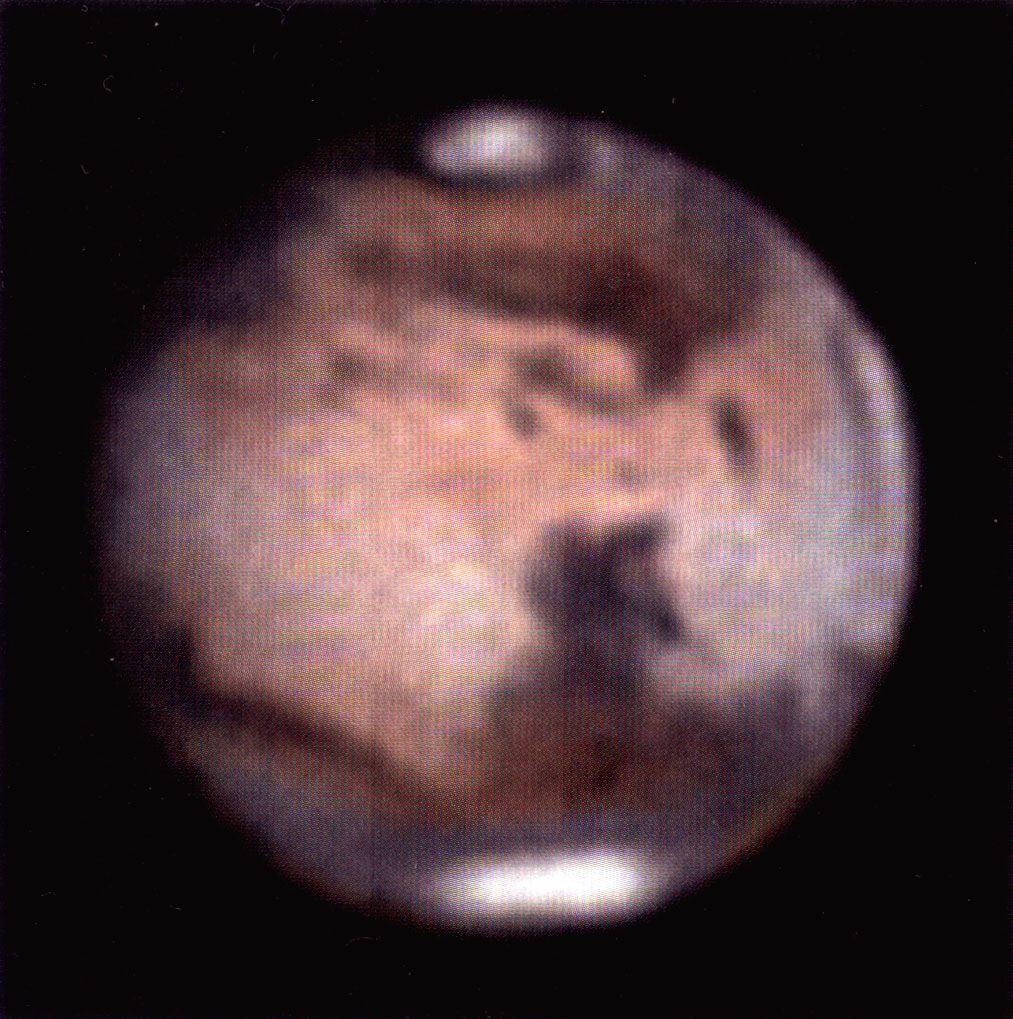 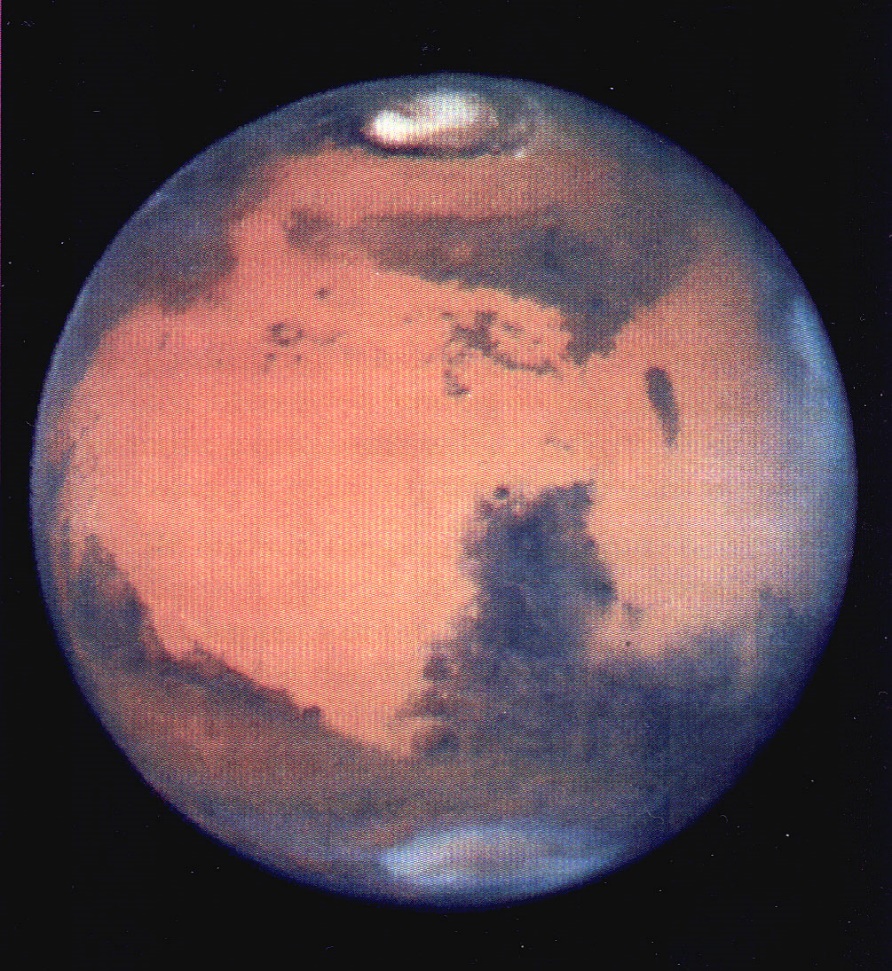 40 cm teleskop ile
Yer yüzeyinden
HUBBLE Uzay
teleskobu ile
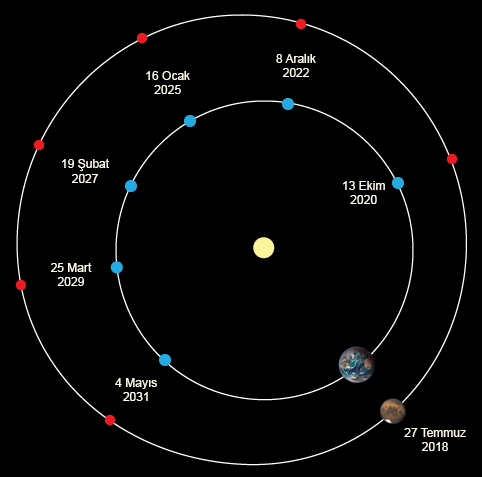 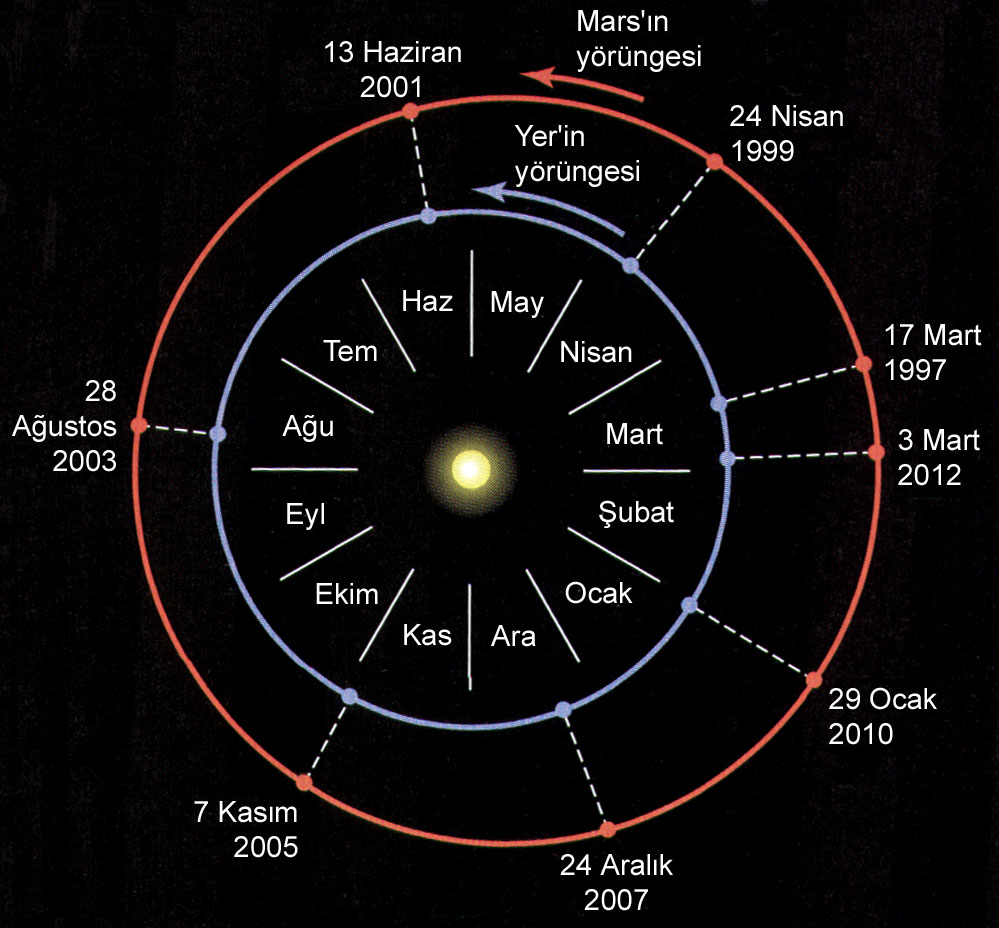 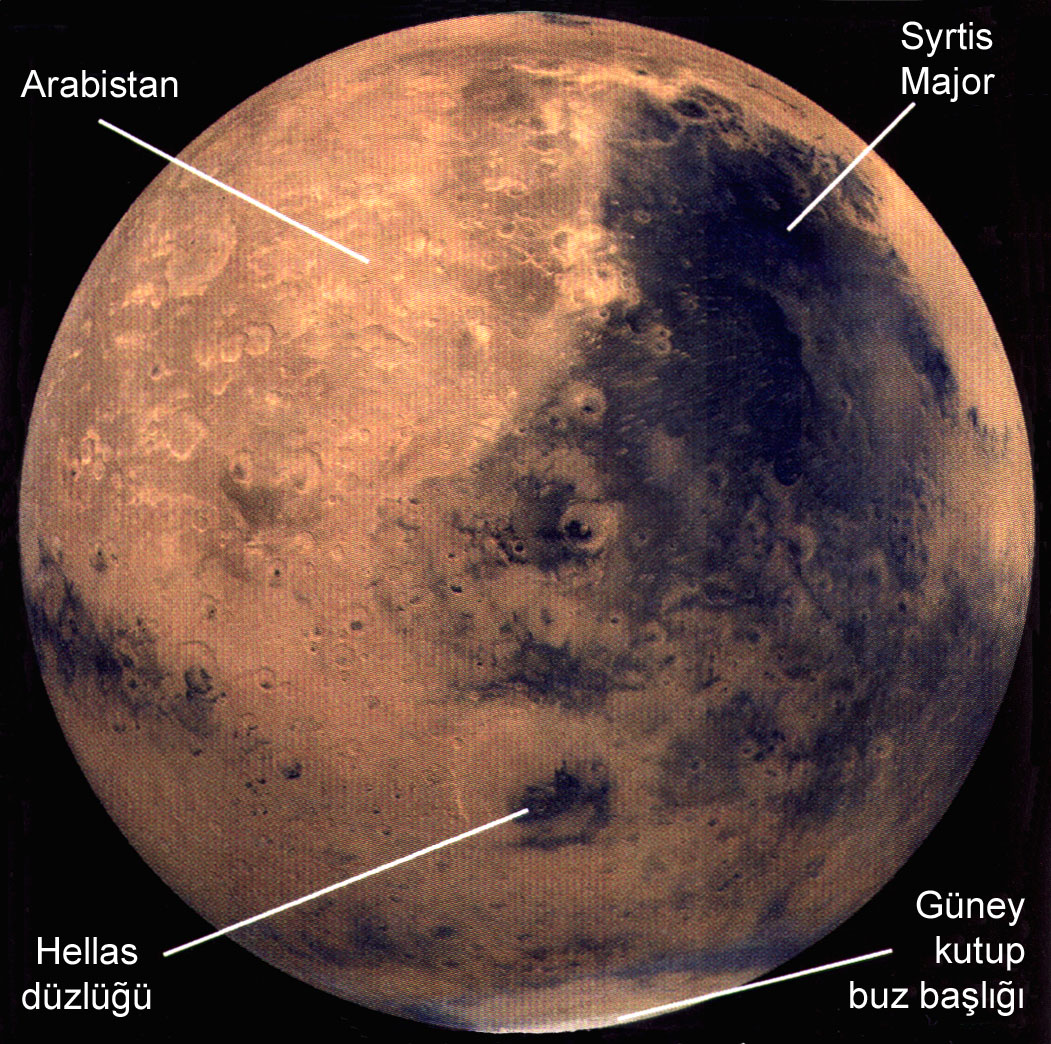 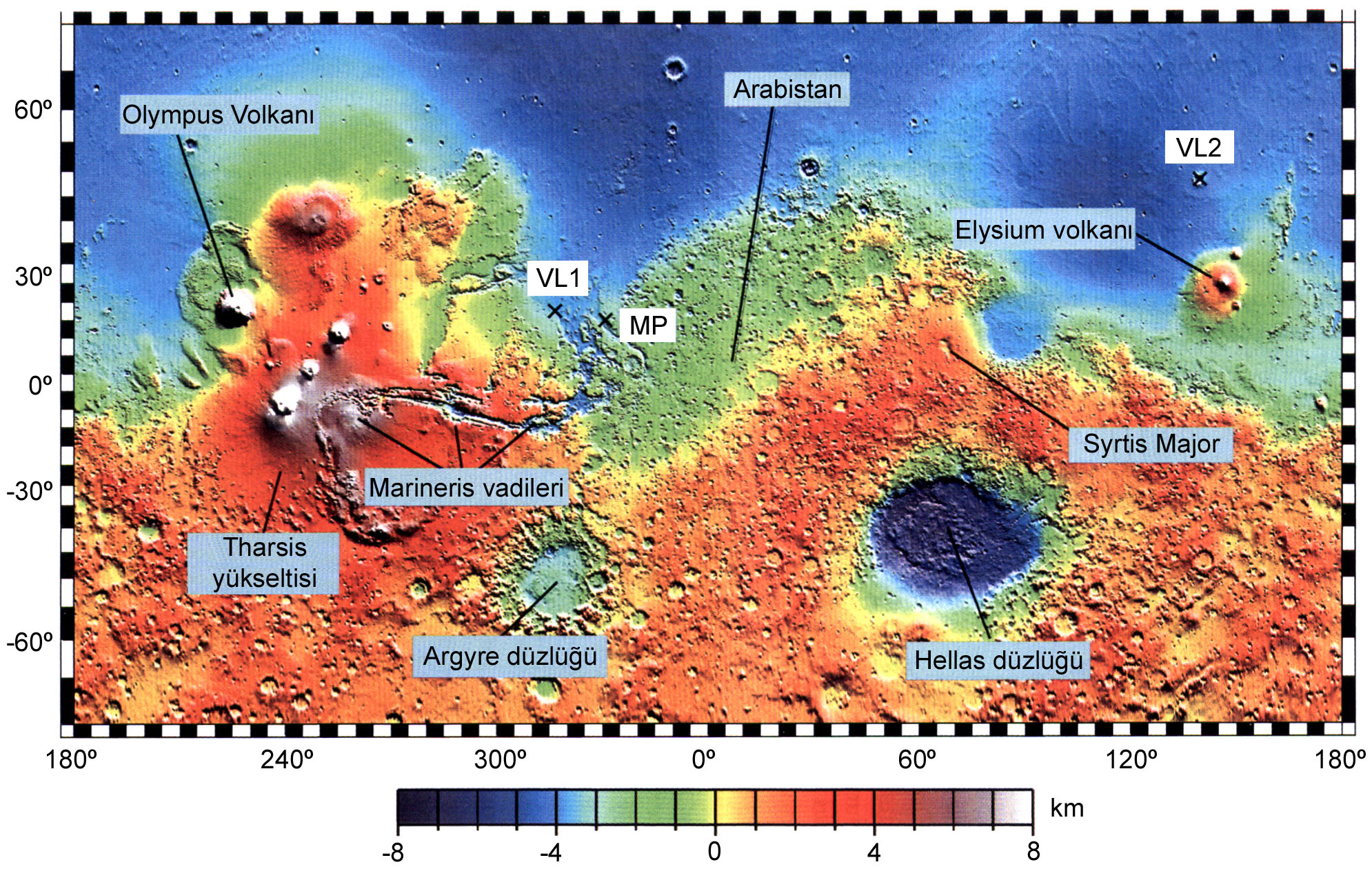 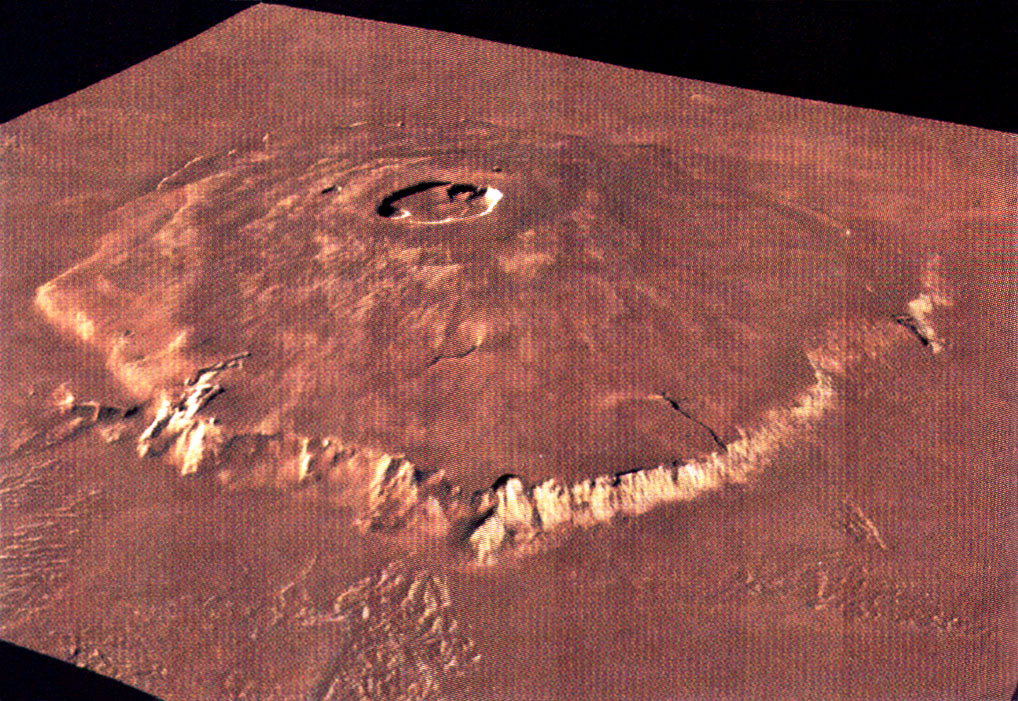 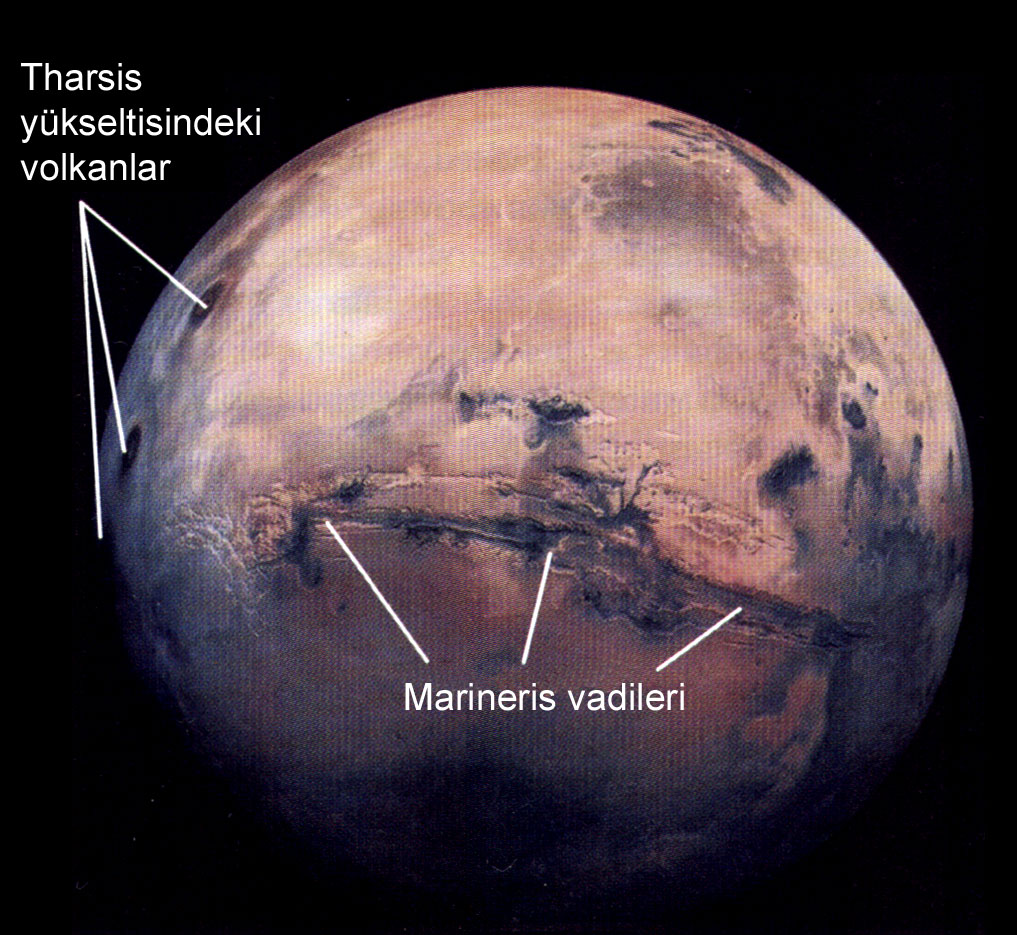 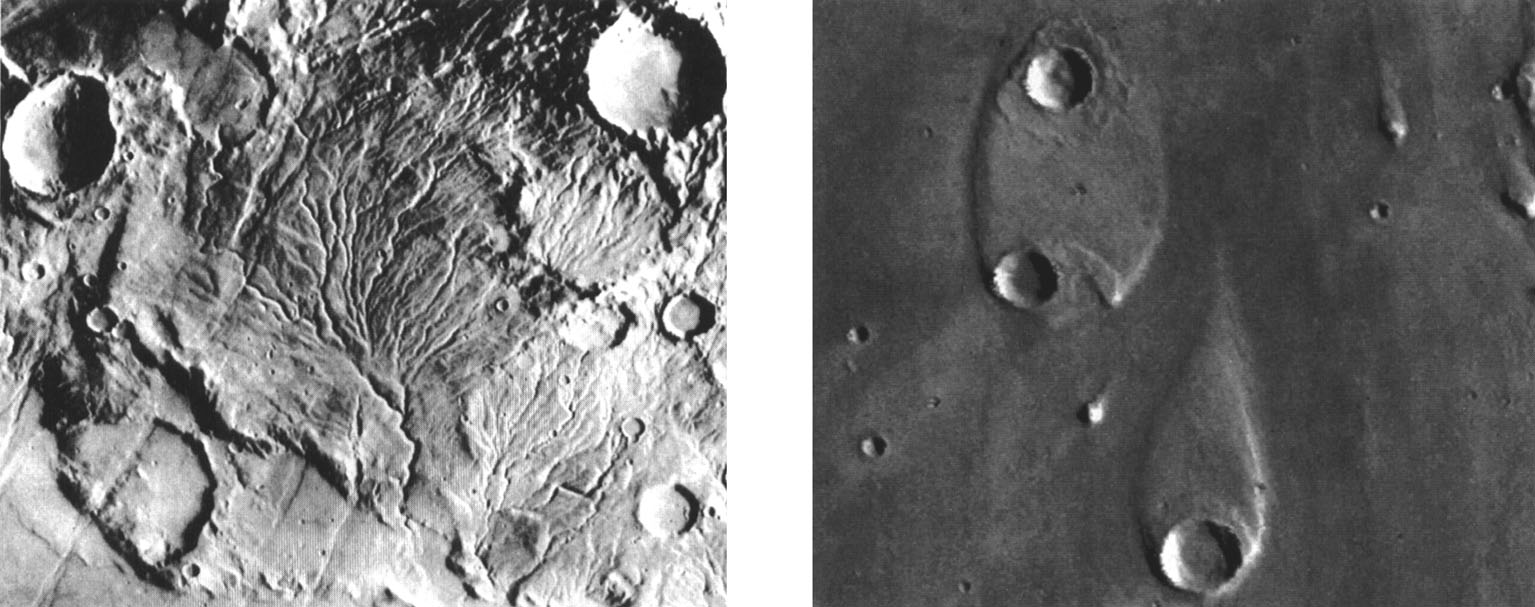 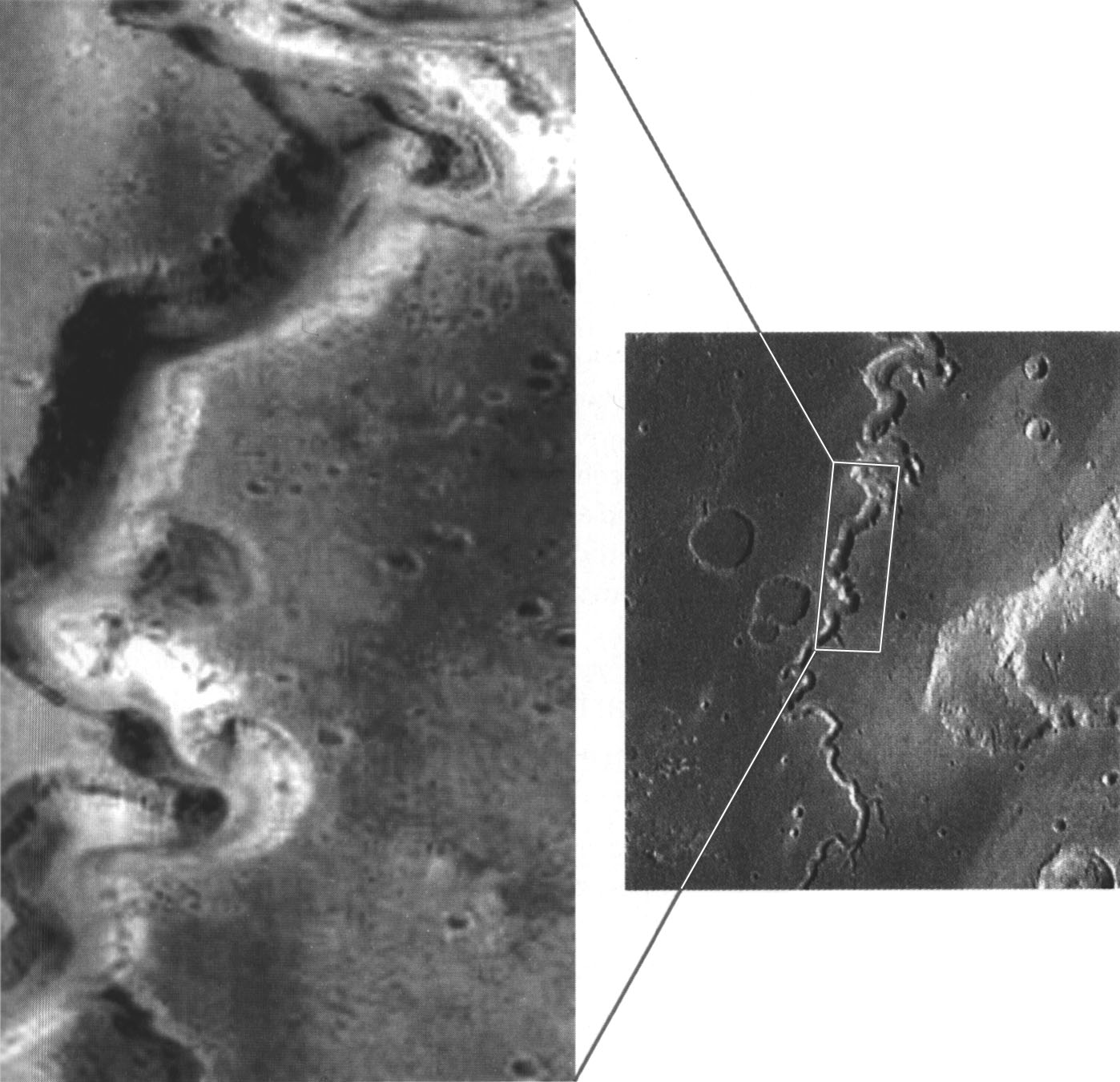 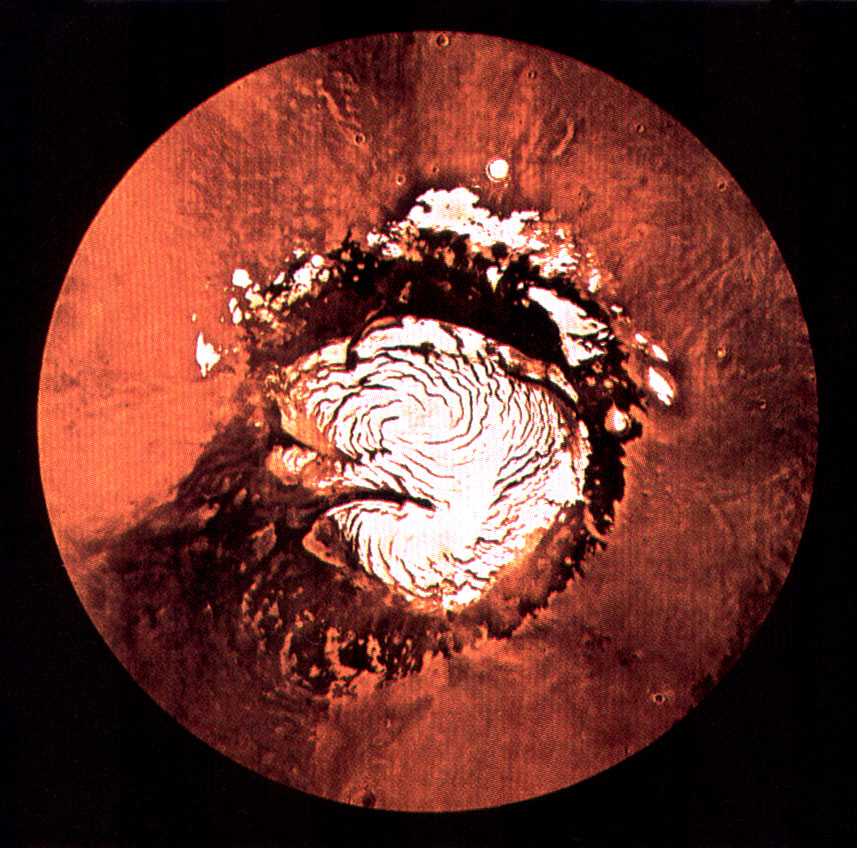 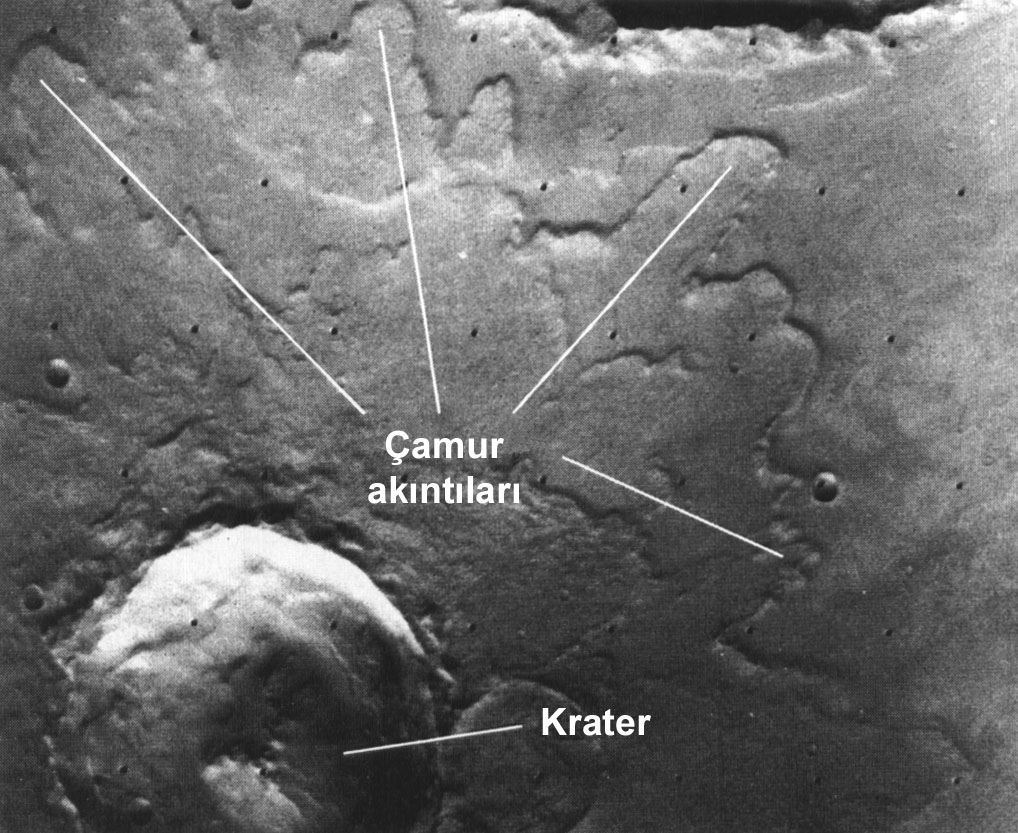 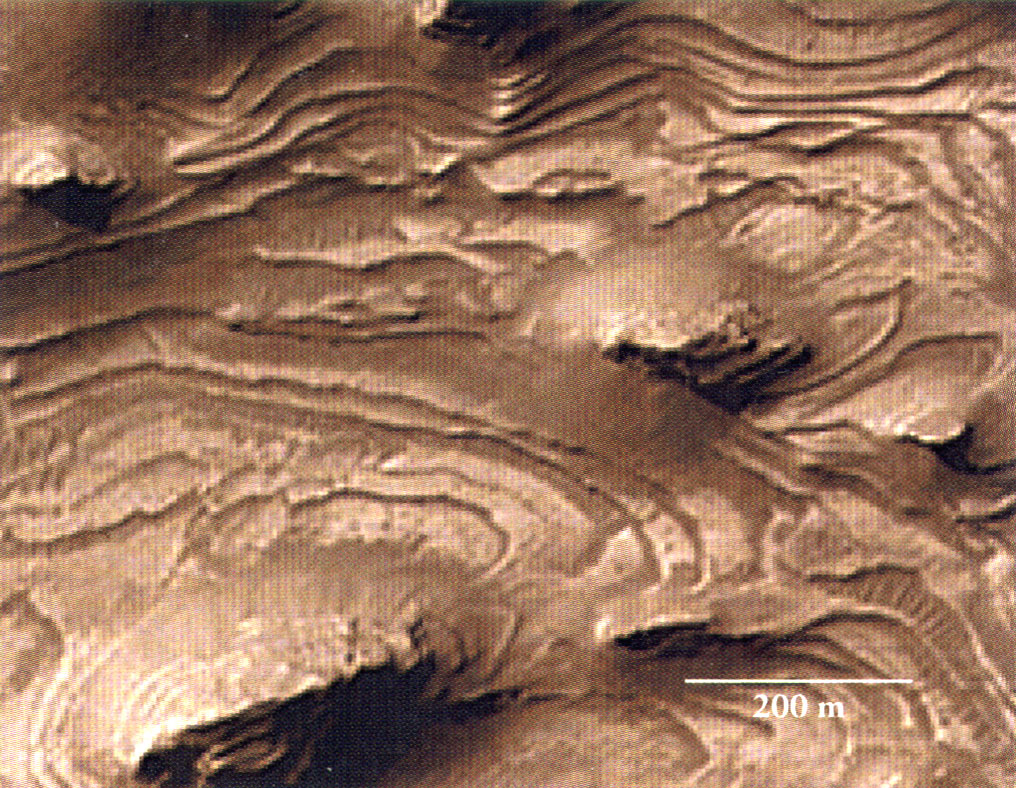 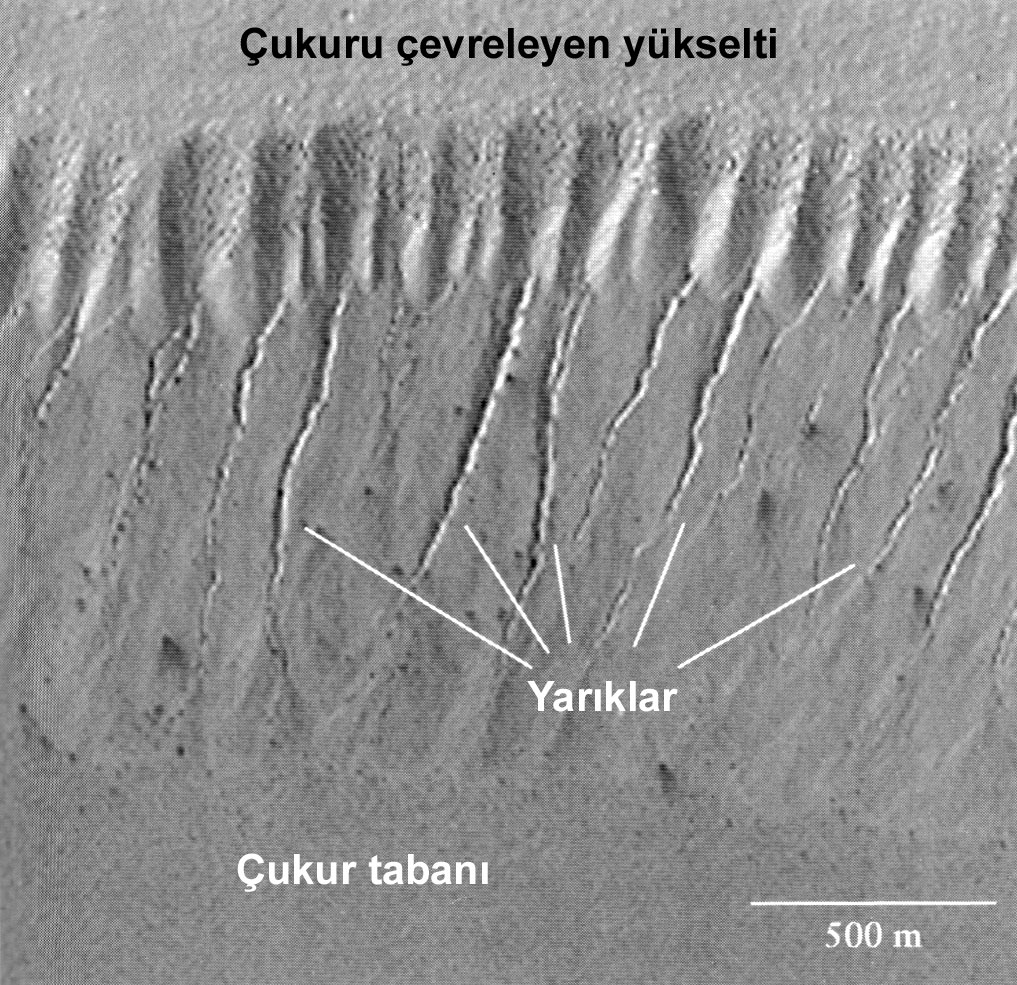 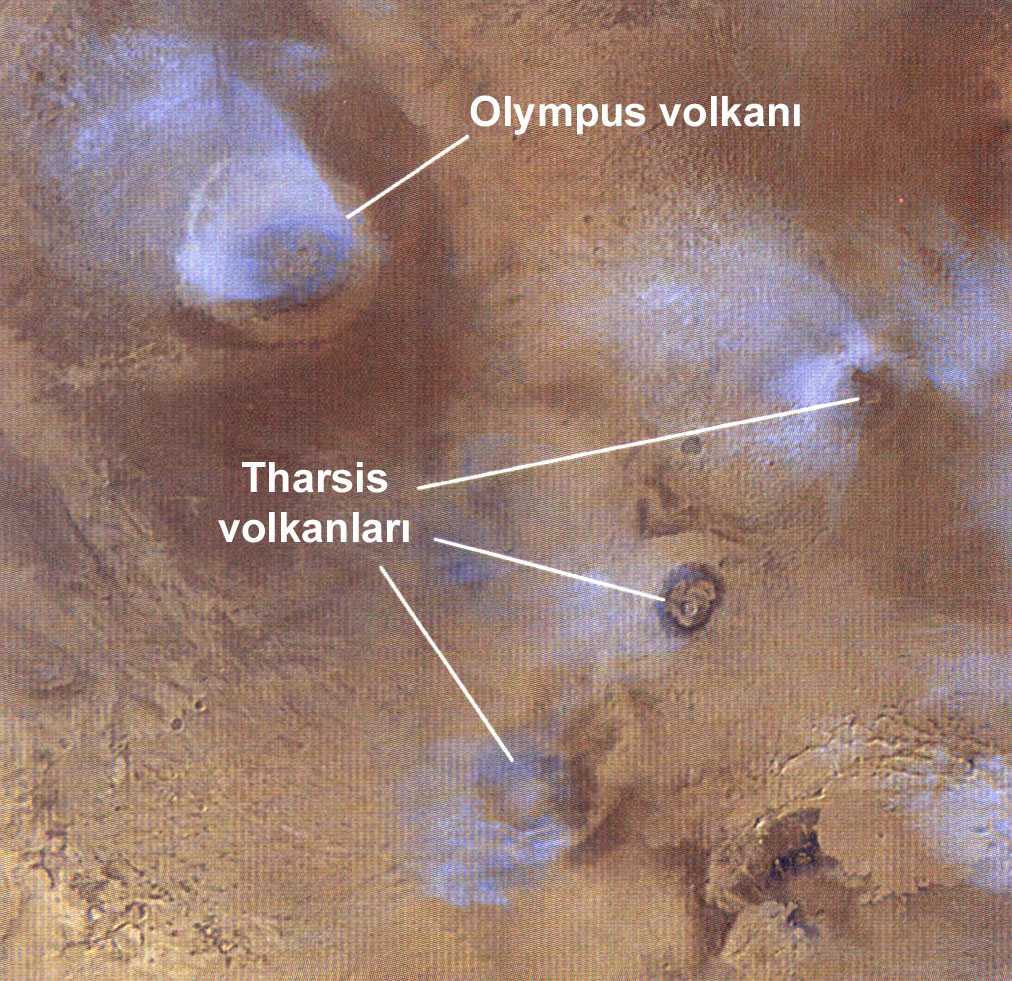 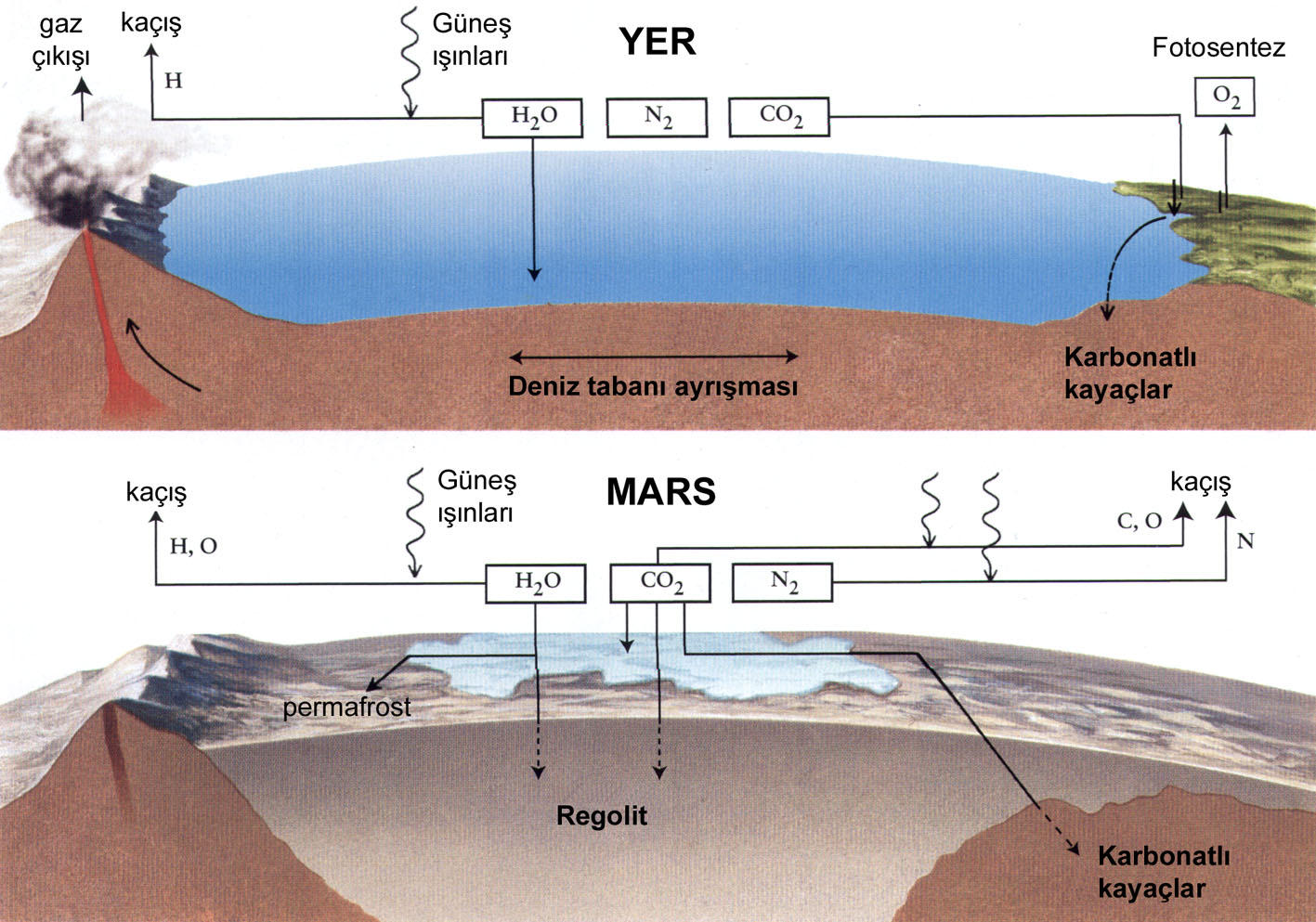 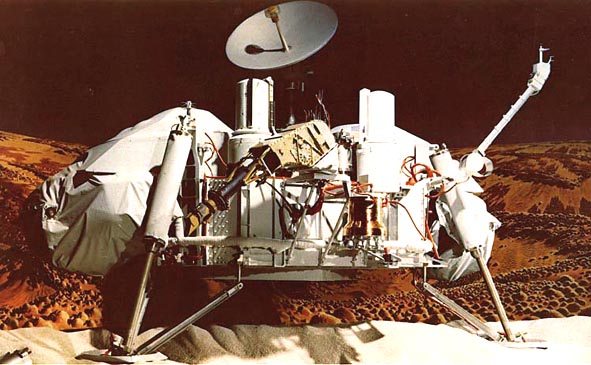 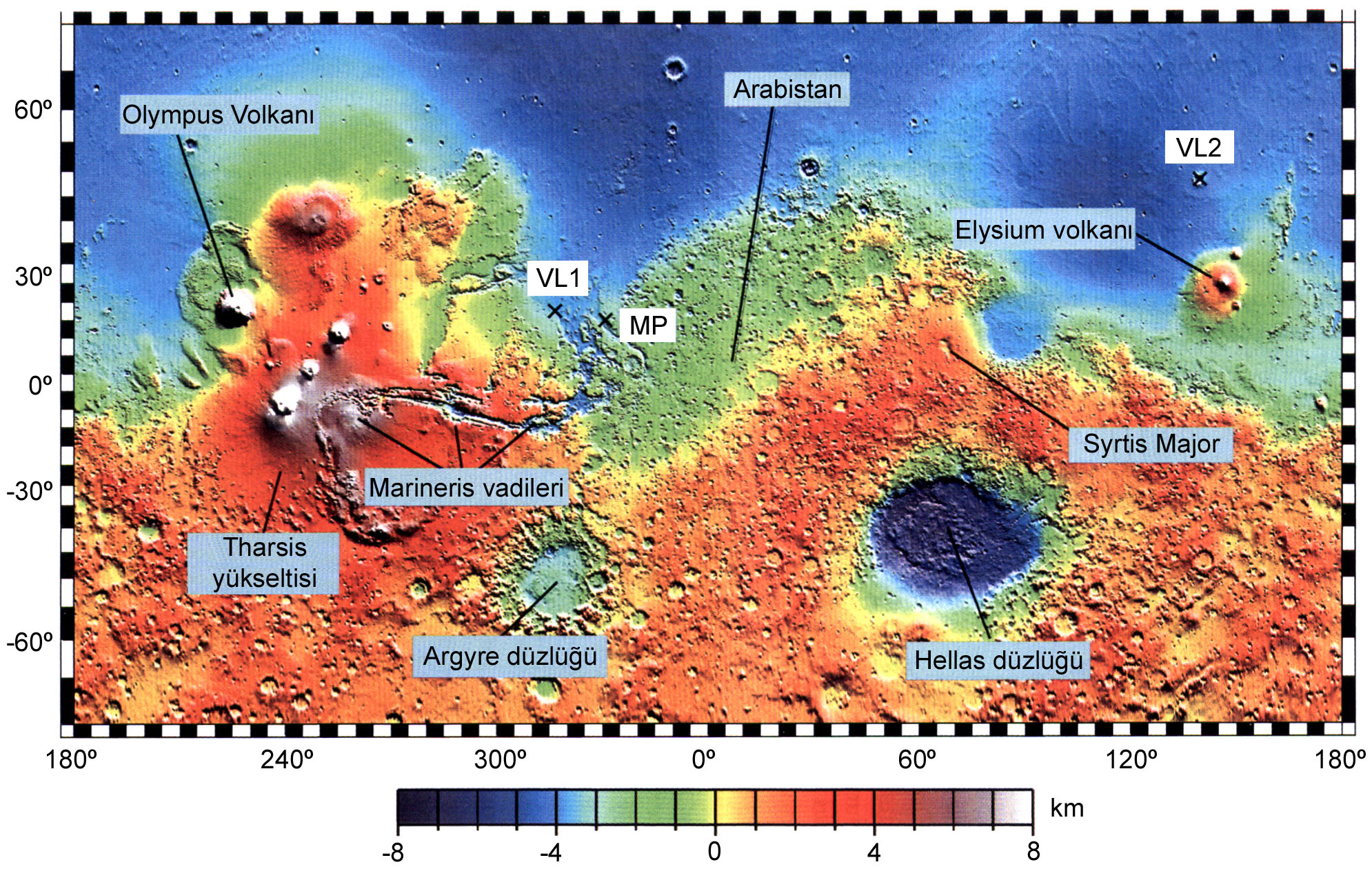 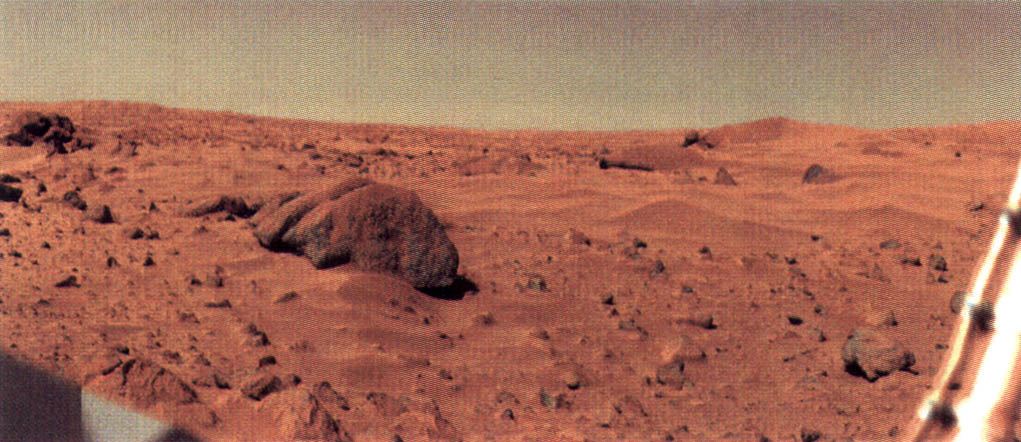 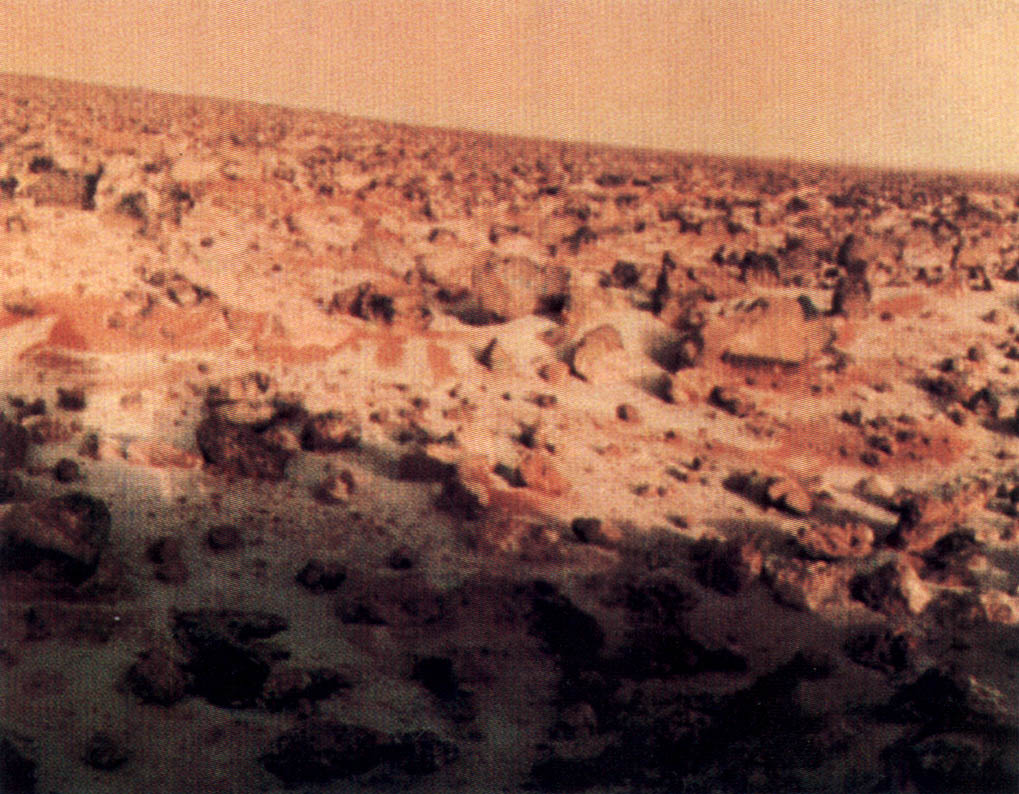 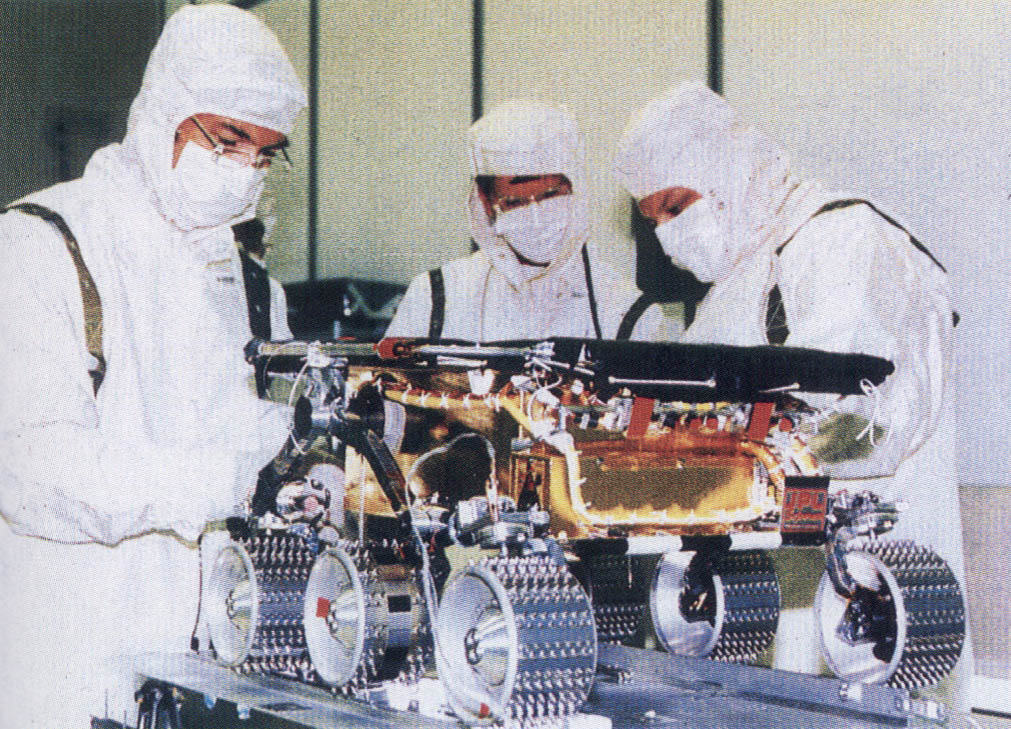 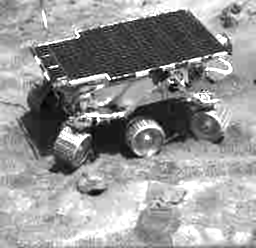 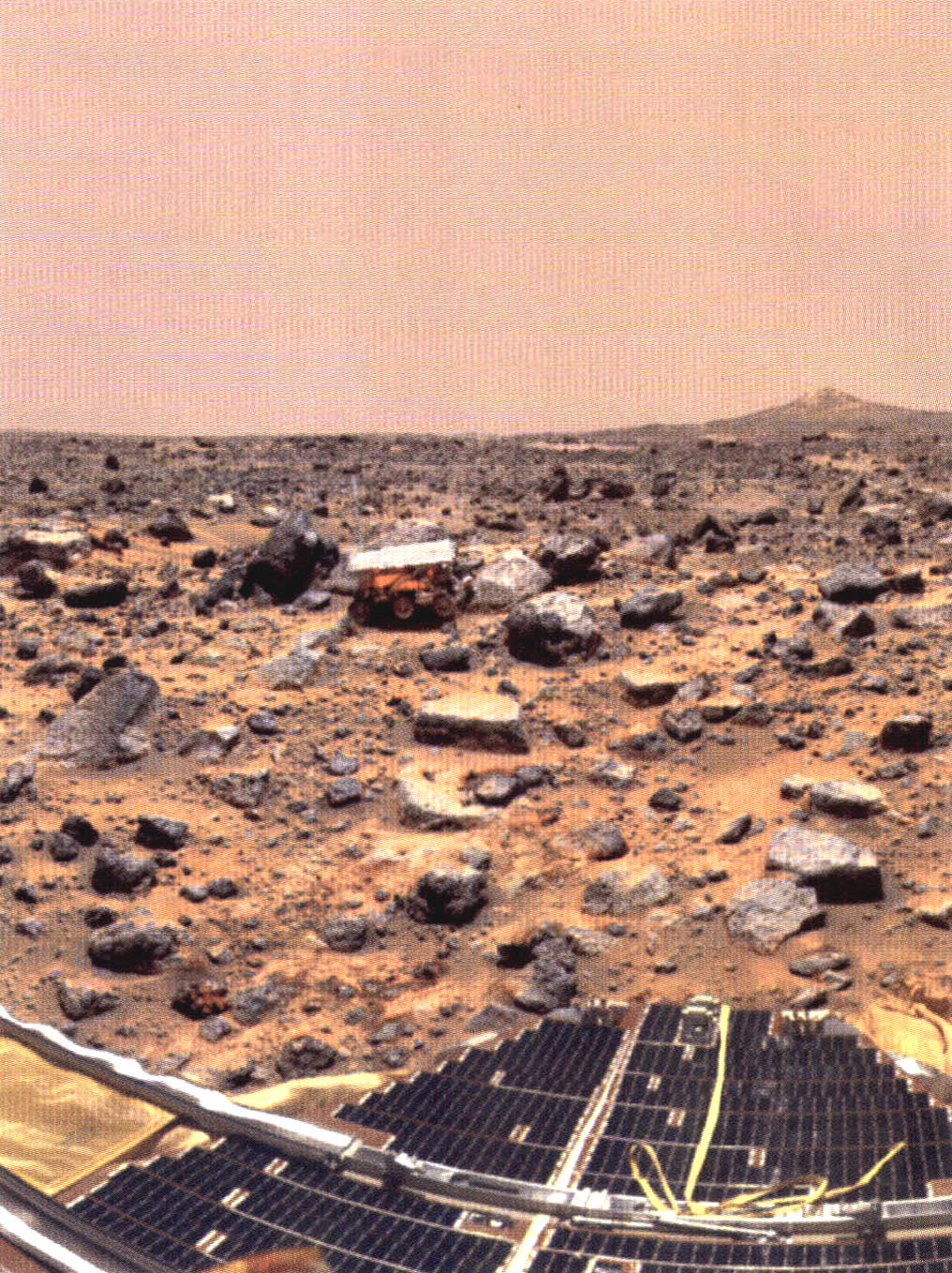 Spirit ve Opportunity (Ocak 2004)
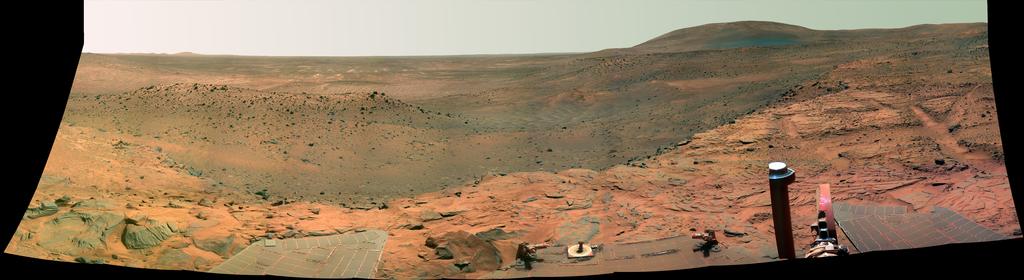 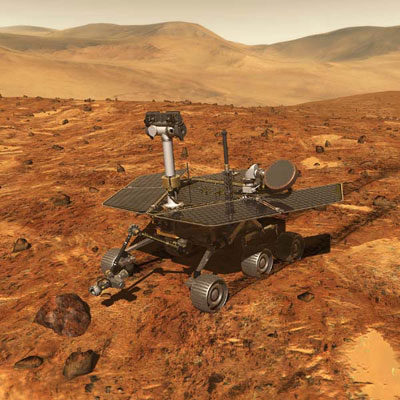 http://marsrovers.nasa.gov/home/
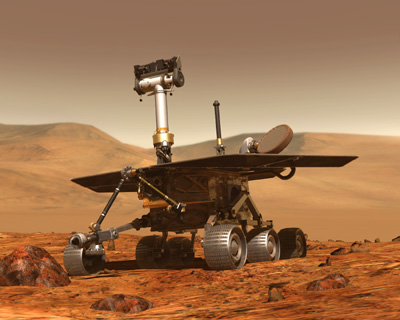 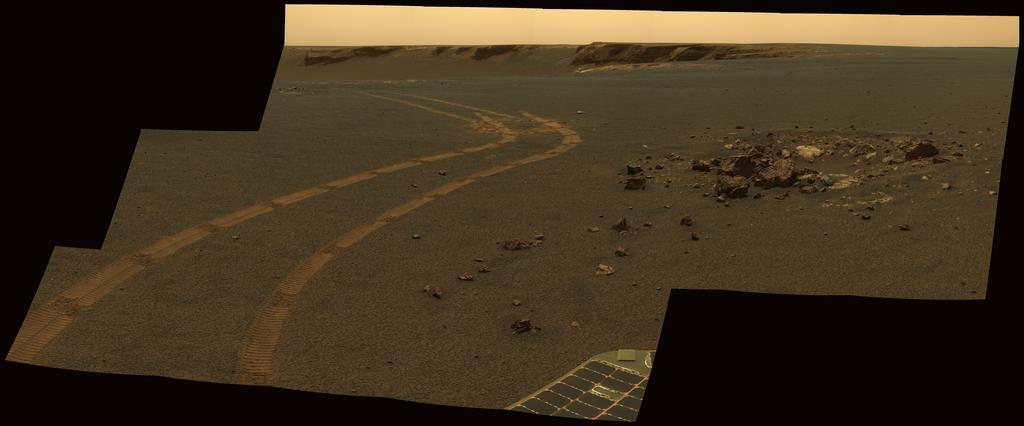 Phoenix (Mayıs 2008)
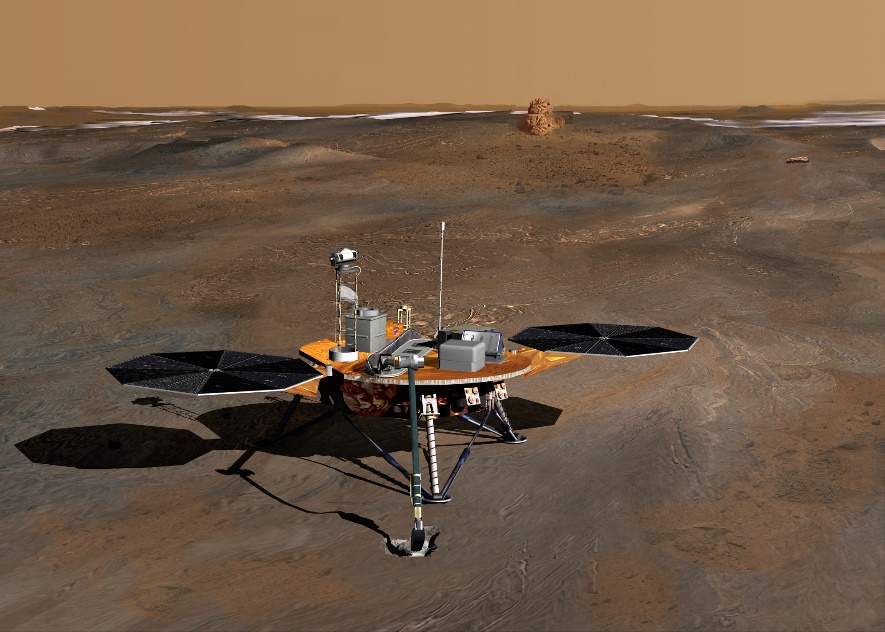 http://phoenix.lpl.arizona.edu/
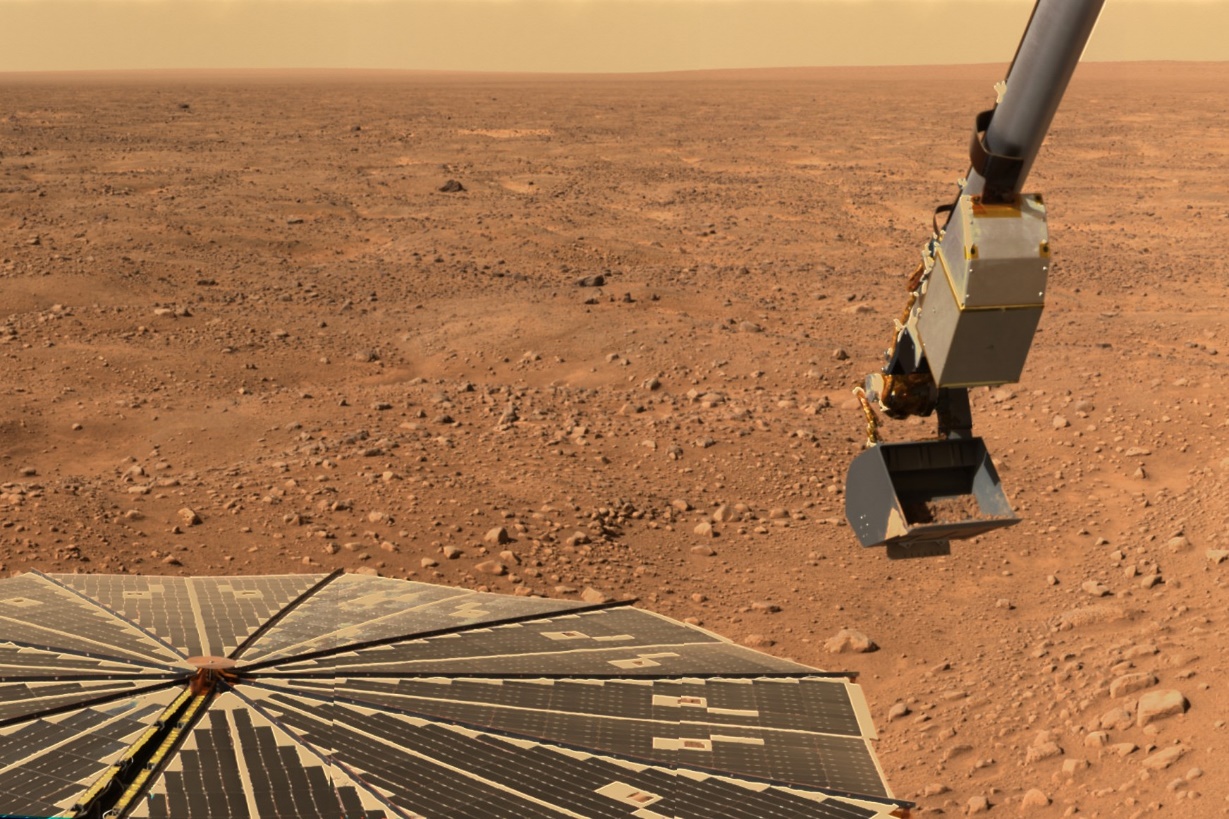 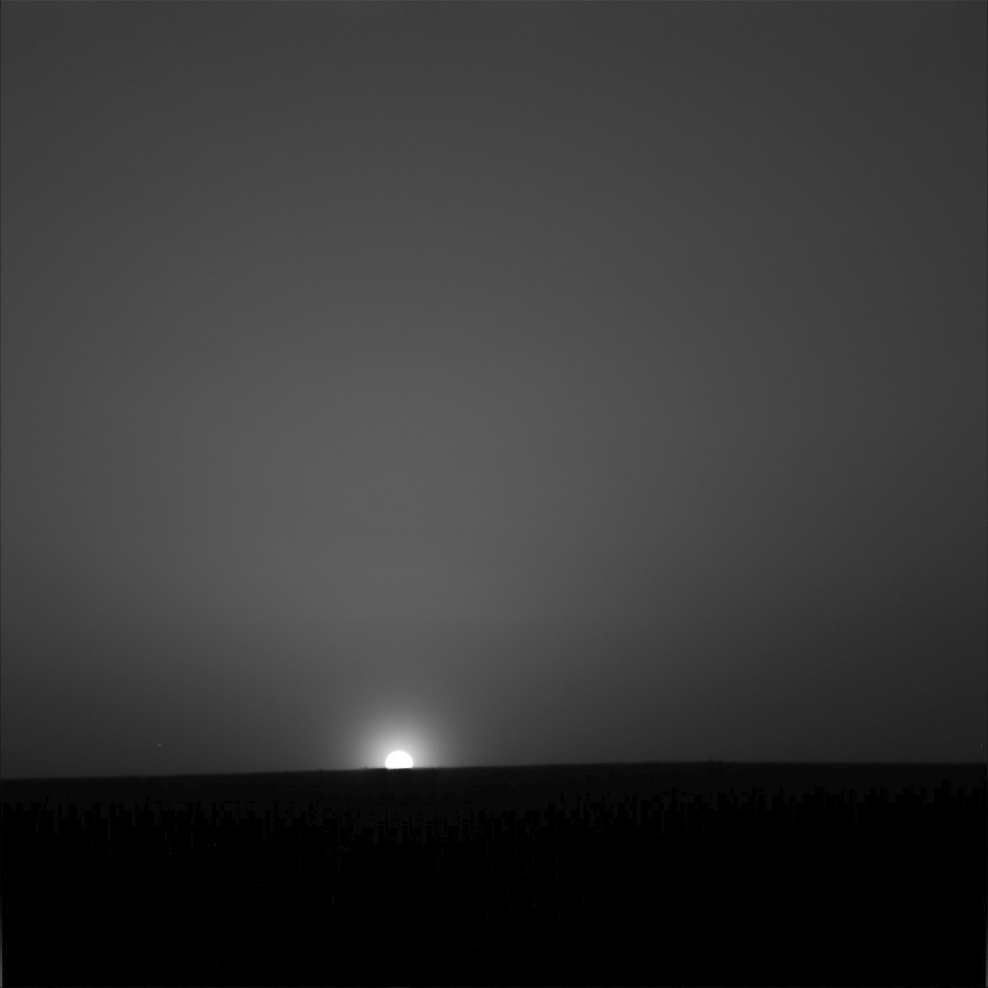 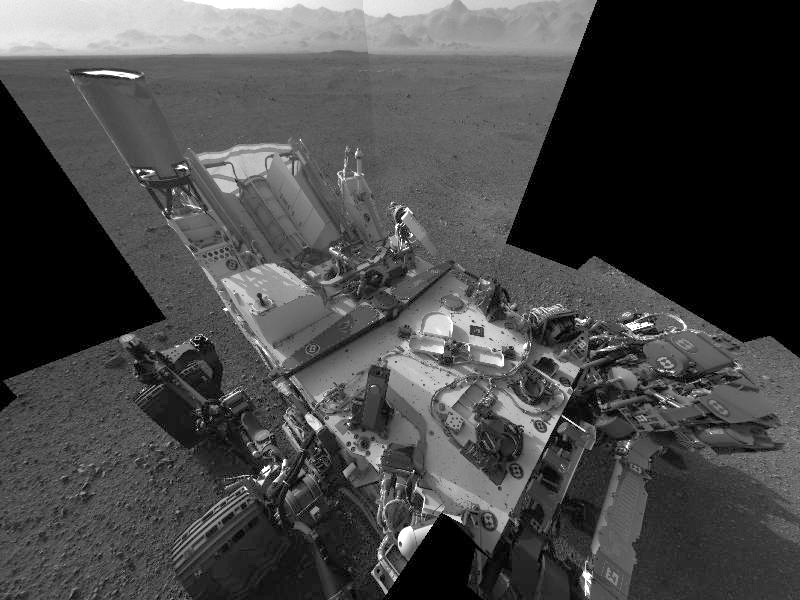 NASA – Curiosity
Mars Bilim Laboratuvarı
İniş:
06 Ağustos 2012

ChemCAM
http://marsprogram.jpl.nasa.gov/msl/
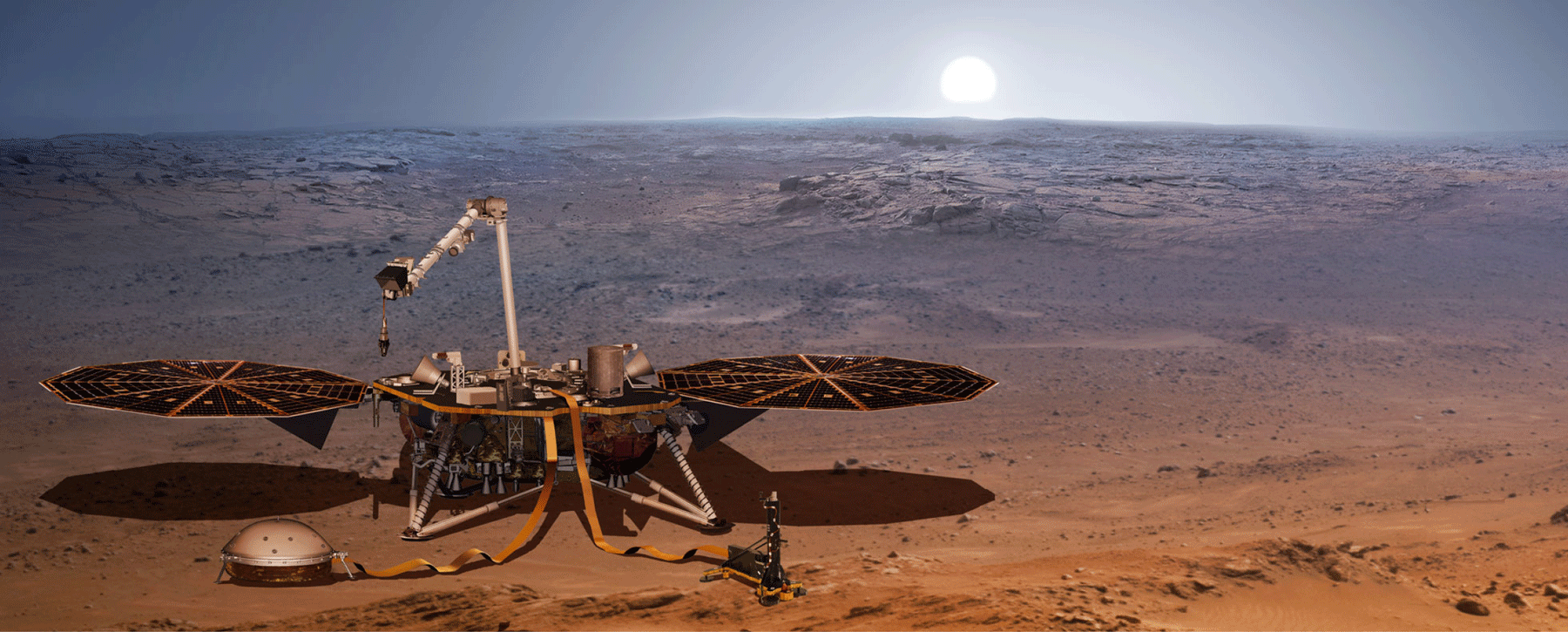 NASA – InSight
https://mars.nasa.gov/insight/
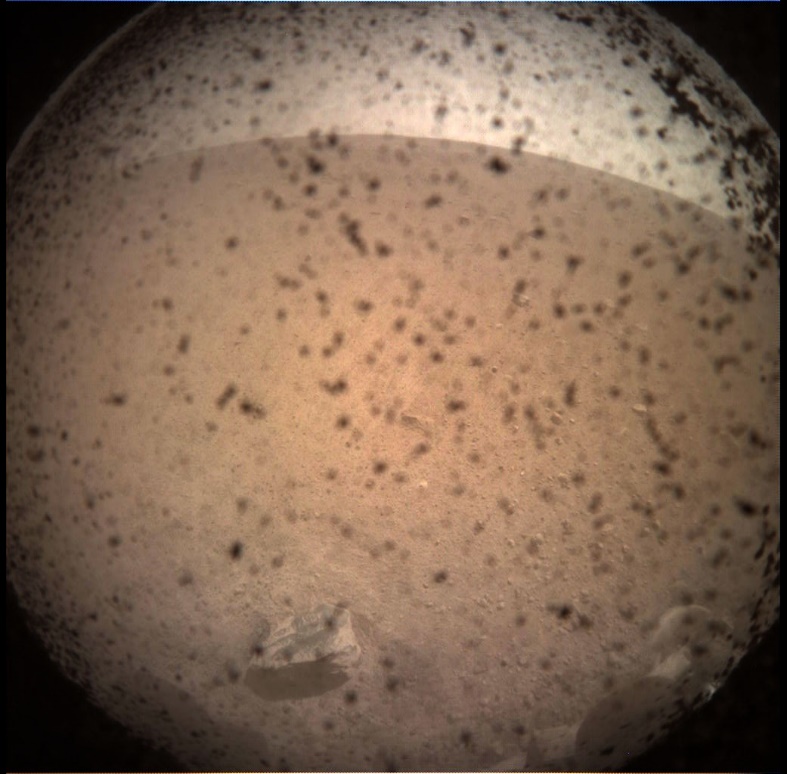 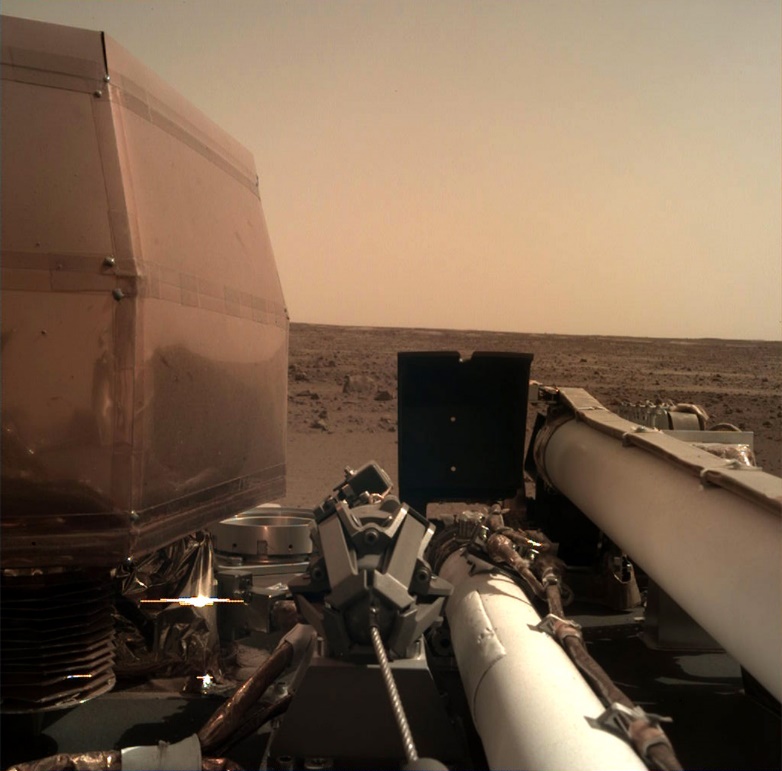 İniş:
26 Kasım 2018

Hassas
Sismograf

5m sondaj
Isı akışı 
ölçümü
Mars Yüzeyine İniş
18 Şubat 2021
NASA – Mars 2020
https://mars.nasa.gov/mars2020/
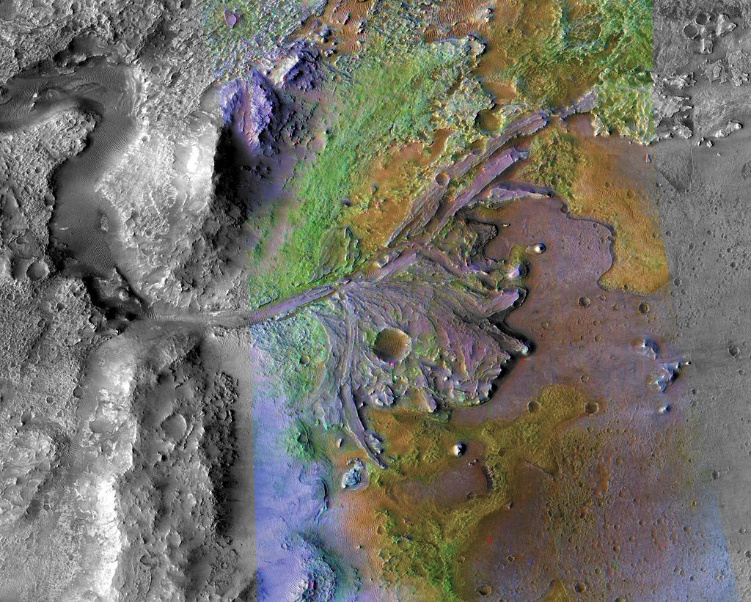 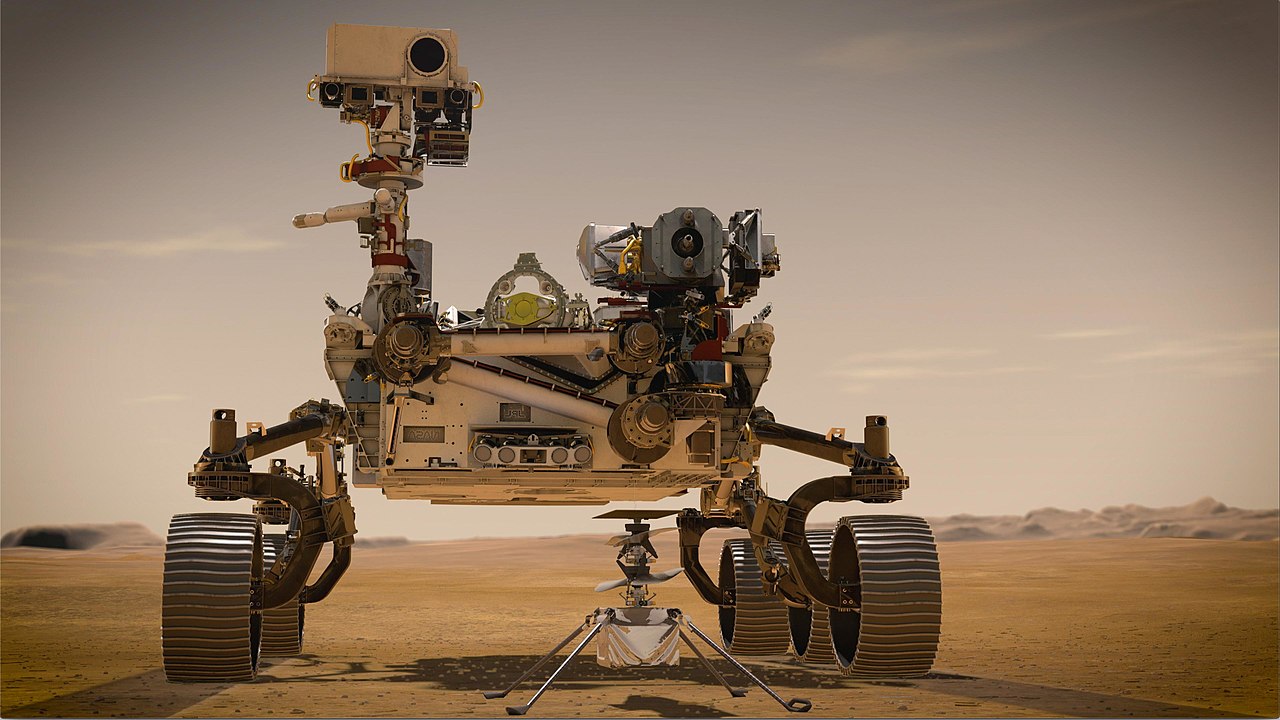 Perseverance
Jezero Krateri
Ingenuity
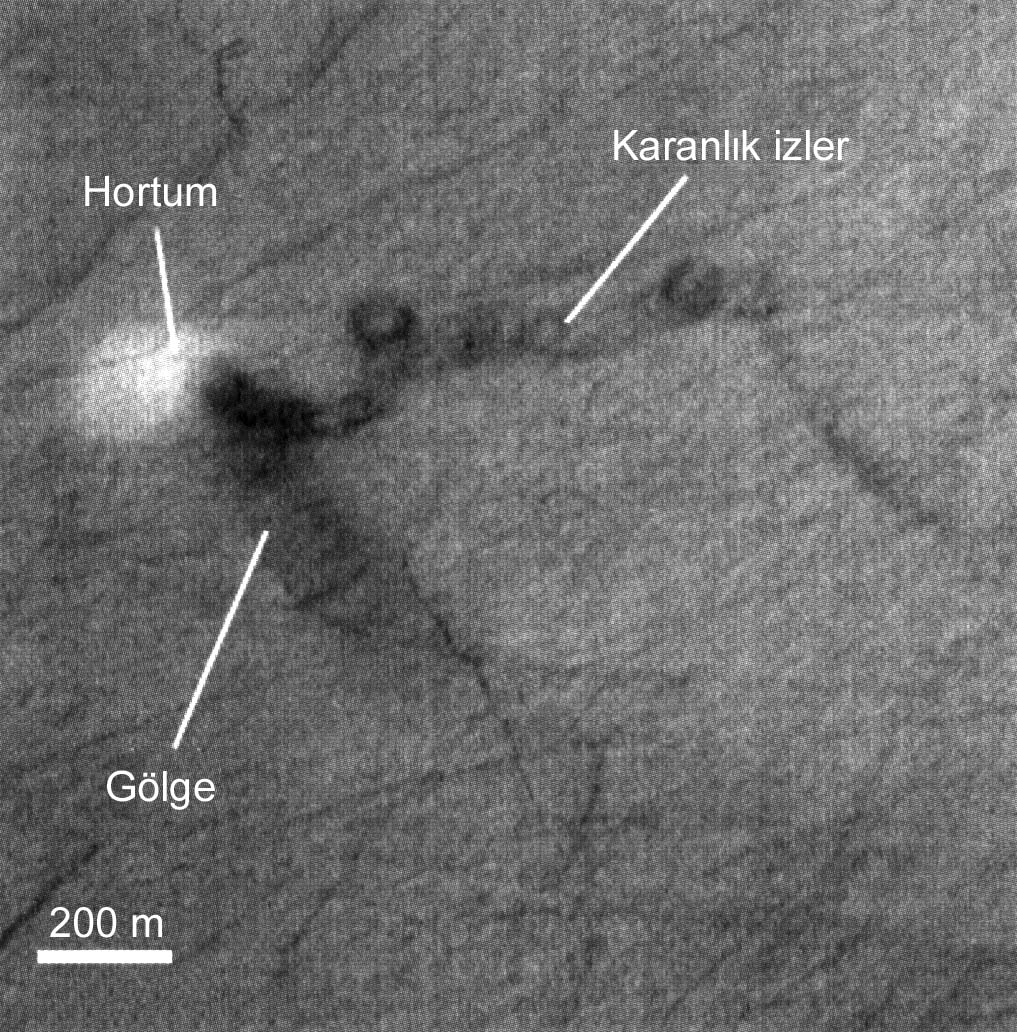 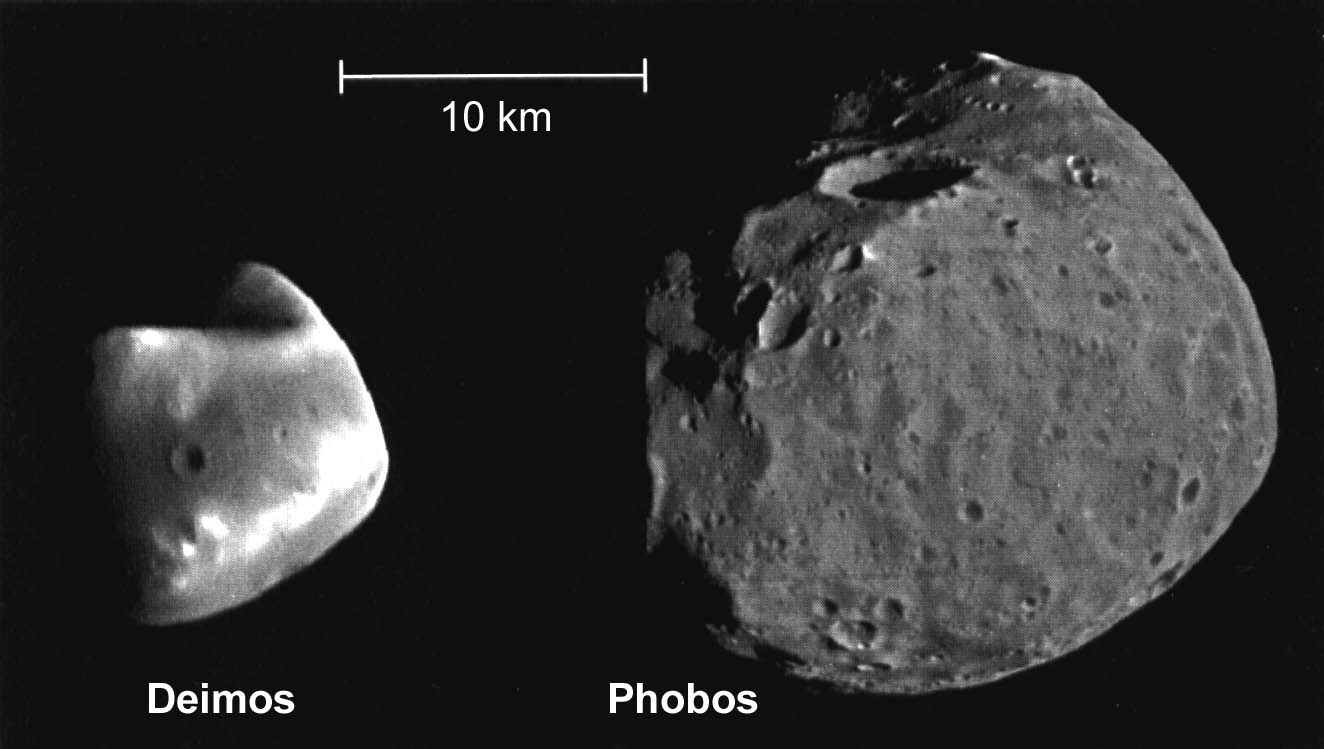